Jennie GerkeHead of Business Library
Keith TeeterBusiness Branch Operations Manager
Living without Coffee: How Losing a Coffee Shop Affects the Use of Library Space
Annual Space Assessment
In-depth analysis every October for 2 weeks
Hourly Gate Counts 
Head Counts every two hours
Hourly Interaction Counts (reference & circulation)
Surveys
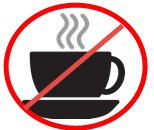 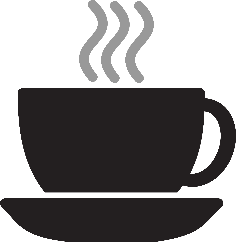 Gate Counts:	18,510	13,660


Head Counts:	4,259 	3,642	


Occupancy Rate: 	29%	25%
-26.2%
- 14.5%
- 4%
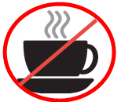 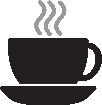 Questions?